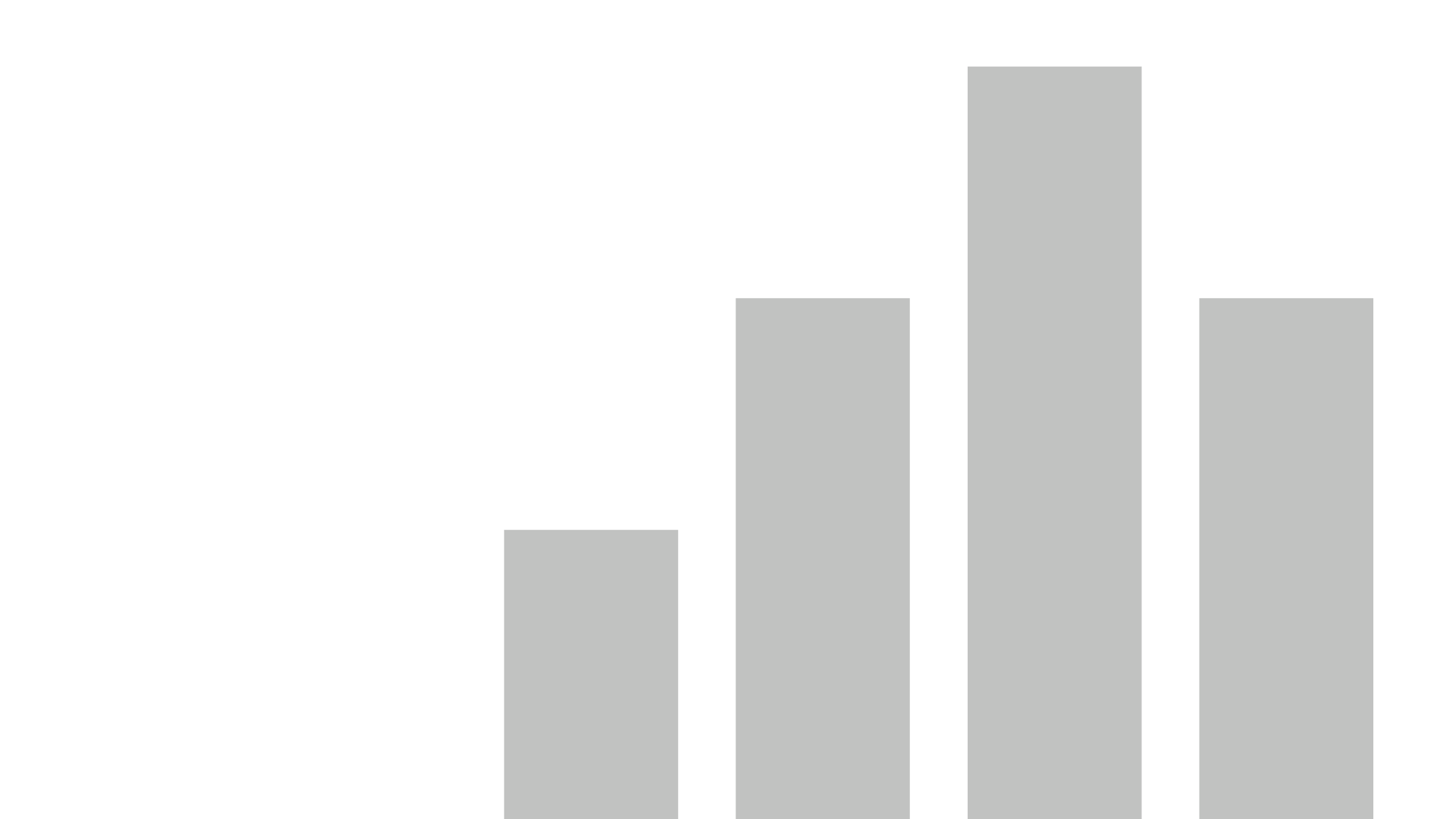 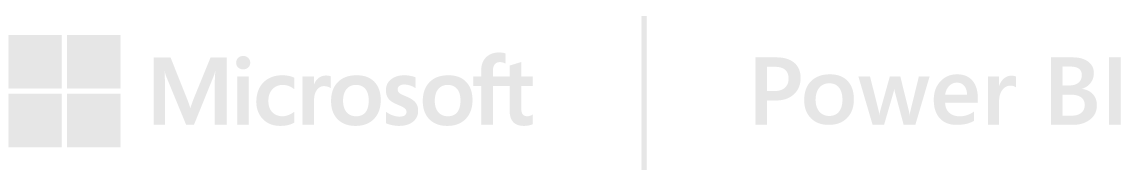 Enfield COVID19 Dashboard
View in Power BI
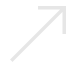 Last data refresh:
03/03/2021 13:32:59 GMT Standard Time
Downloaded at:
03/03/2021 13:35:31 GMT Standard Time
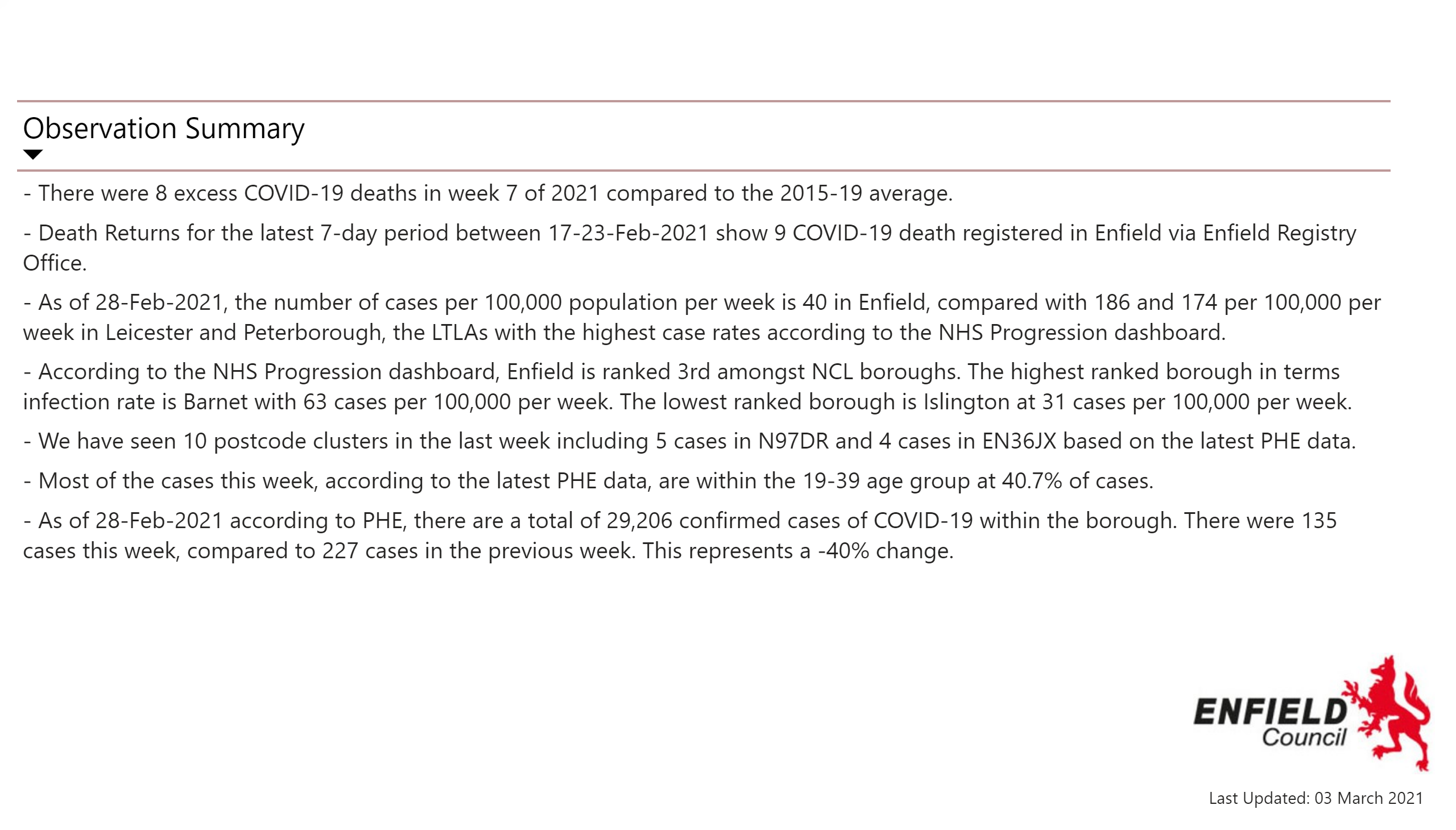 Observation Summary
[Speaker Notes: tableEx
No alt text provided.

textbox
No alt text provided.

image
No alt text provided.]
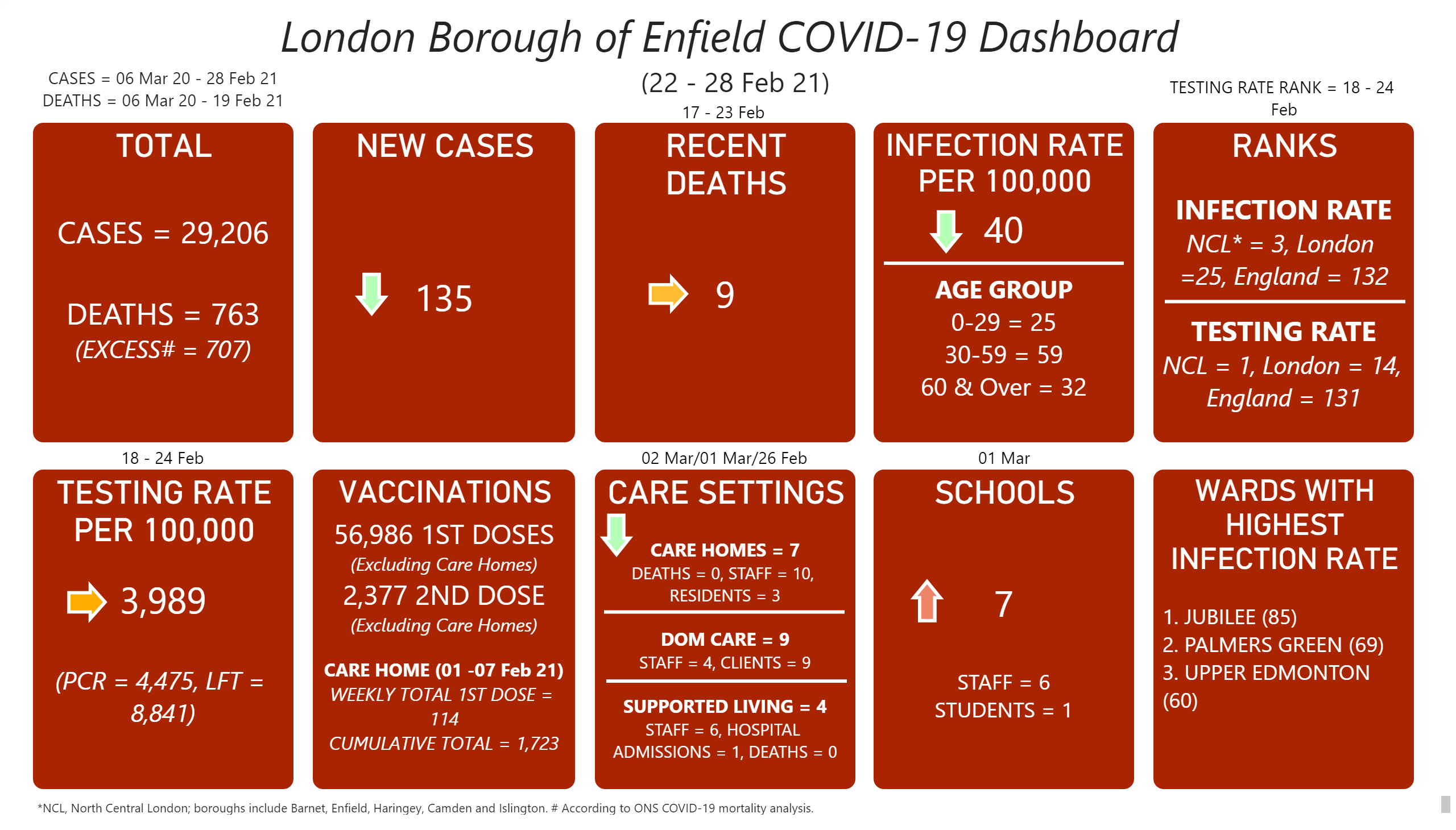 Data Summary
[Speaker Notes: TOTAL
No alt text provided.

NEW CASES
No alt text provided.

RECENT DEATHS
No alt text provided.

INFECTION RATE PER 100,000
No alt text provided.

RANKS
No alt text provided.

textbox
No alt text provided.

TESTING RATE PER 100,000
No alt text provided.

VACCINATIONS
No alt text provided.

CARE SETTINGS
No alt text provided.

SCHOOLS
No alt text provided.

WARDS WITH HIGHEST INFECTION RATE
No alt text provided.

textbox
No alt text provided.

basicShape
No alt text provided.

basicShape
No alt text provided.

basicShape
No alt text provided.

basicShape
No alt text provided.

basicShape
No alt text provided.

basicShape
No alt text provided.

basicShape
No alt text provided.

basicShape
No alt text provided.

textbox
No alt text provided.

textbox
No alt text provided.

textbox
No alt text provided.

basicShape
No alt text provided.

basicShape
No alt text provided.

textbox
No alt text provided.

textbox
No alt text provided.

textbox
No alt text provided.]
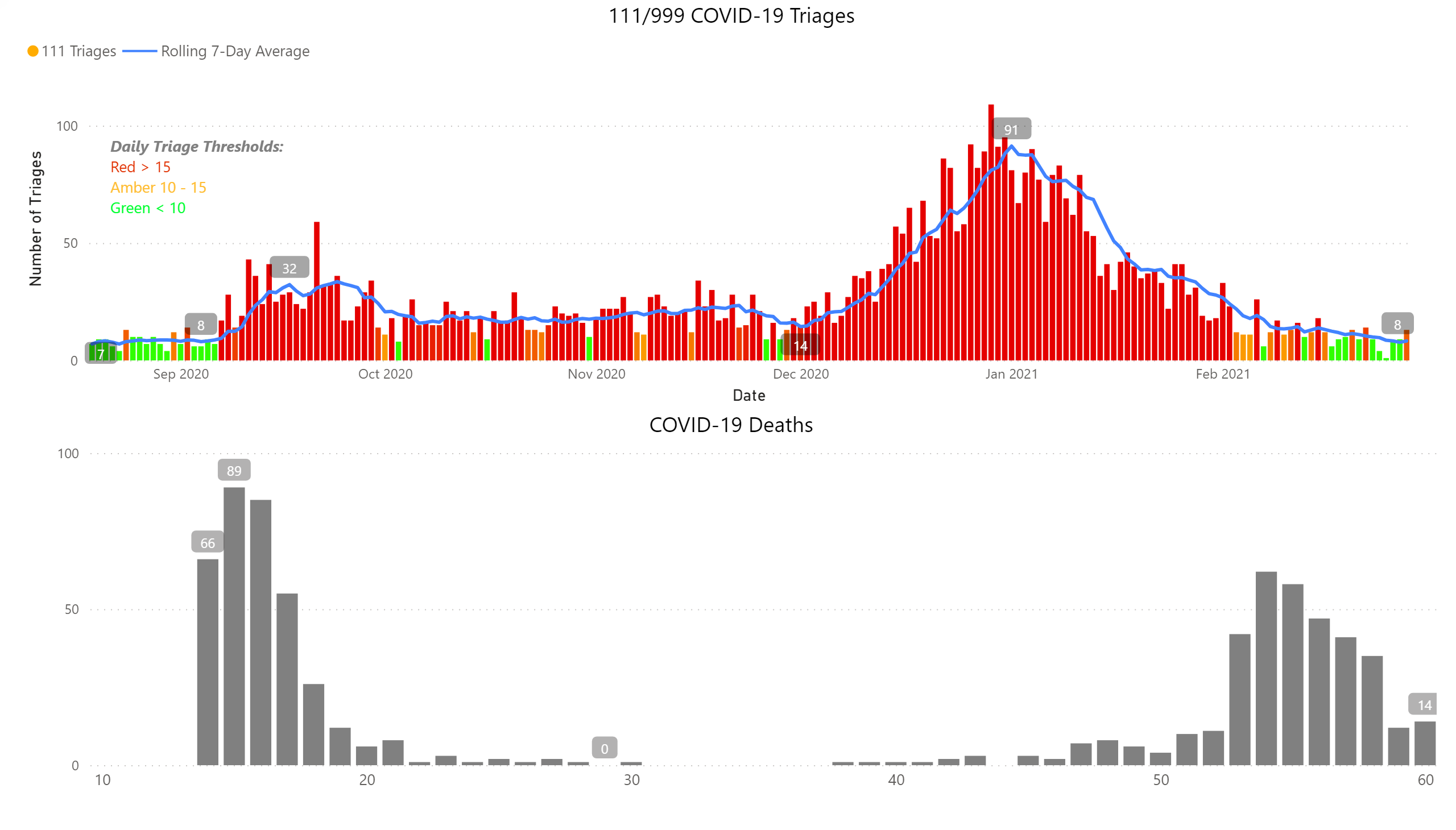 Charts
[Speaker Notes: 111/999 COVID-19 Triages
No alt text provided.

COVID-19 Deaths
No alt text provided.

textbox
No alt text provided.]
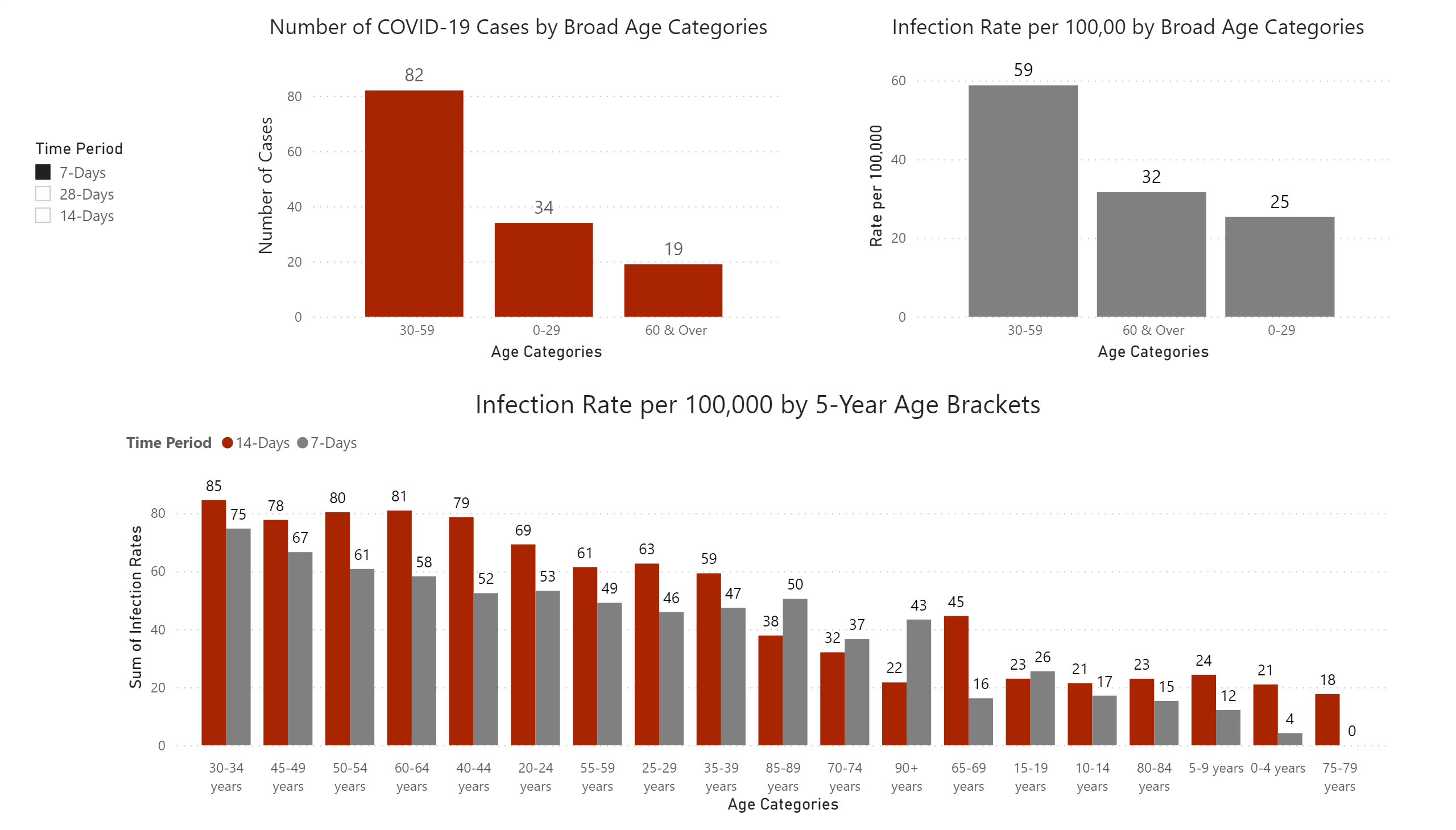 Age Stratified Infection Rates
[Speaker Notes: Number of COVID-19 Cases by Broad Age Categories
No alt text provided.

Infection Rate per 100,00 by Broad Age Categories
No alt text provided.

Infection Rate per 100,000 by 5-Year Age Brackets
No alt text provided.

slicer
No alt text provided.]
Maps (1)
Previous Week Average Weekly COVID-19 Infection Rate per 100,000 by Ward  (22 – 28 Feb)
COVID-19 Cases Lab-Confirmed in the Previous 2-Weeks (15 – 28 Feb)
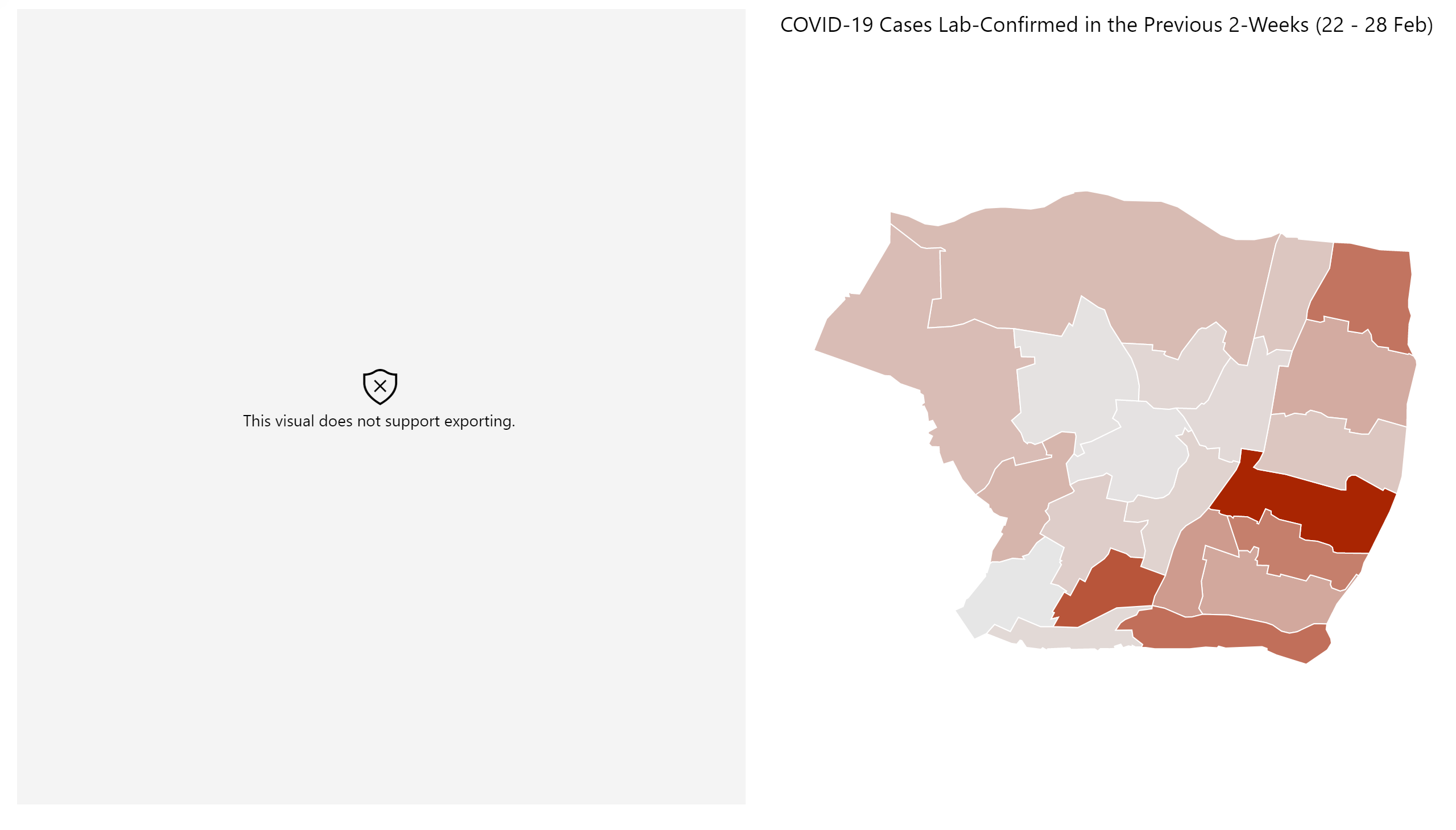 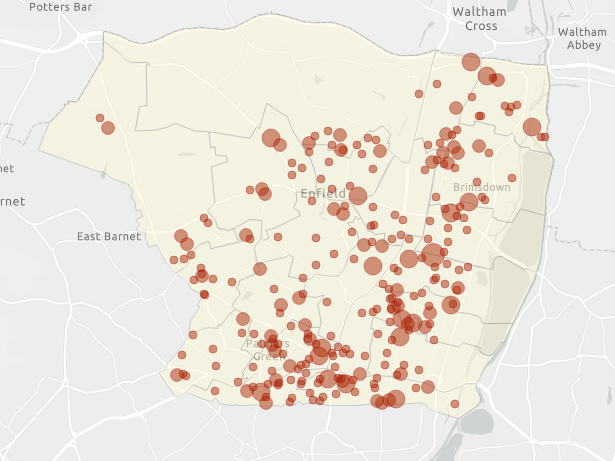 [Speaker Notes: COVID-19 Cases Lab-Confirmed in the Previous 2-Weeks (15 - 28 Feb)
No alt text provided.

COVID-19 Cases Lab-Confirmed in the Previous 2-Weeks (22 - 28 Feb)
No alt text provided.]
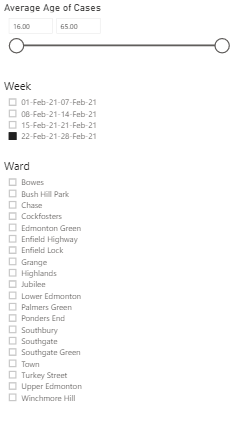 Weekly COVID-19 infection rate by MSOA (22 – 28 Feb)
Map (2)
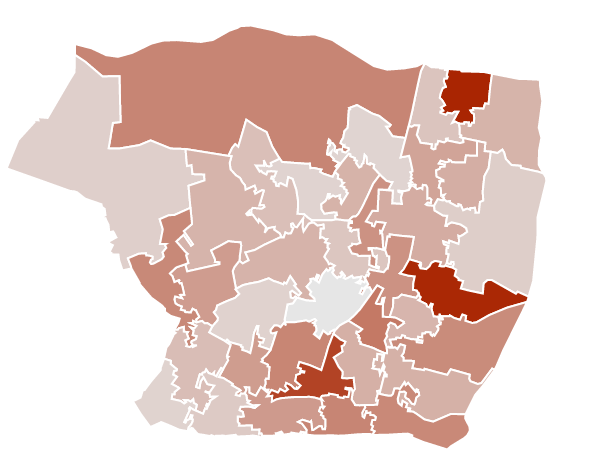 [Speaker Notes: Weekly Infection Rate by MSOA
No alt text provided.

Week
No alt text provided.

Ward
No alt text provided.

Average Age of Cases
No alt text provided.]
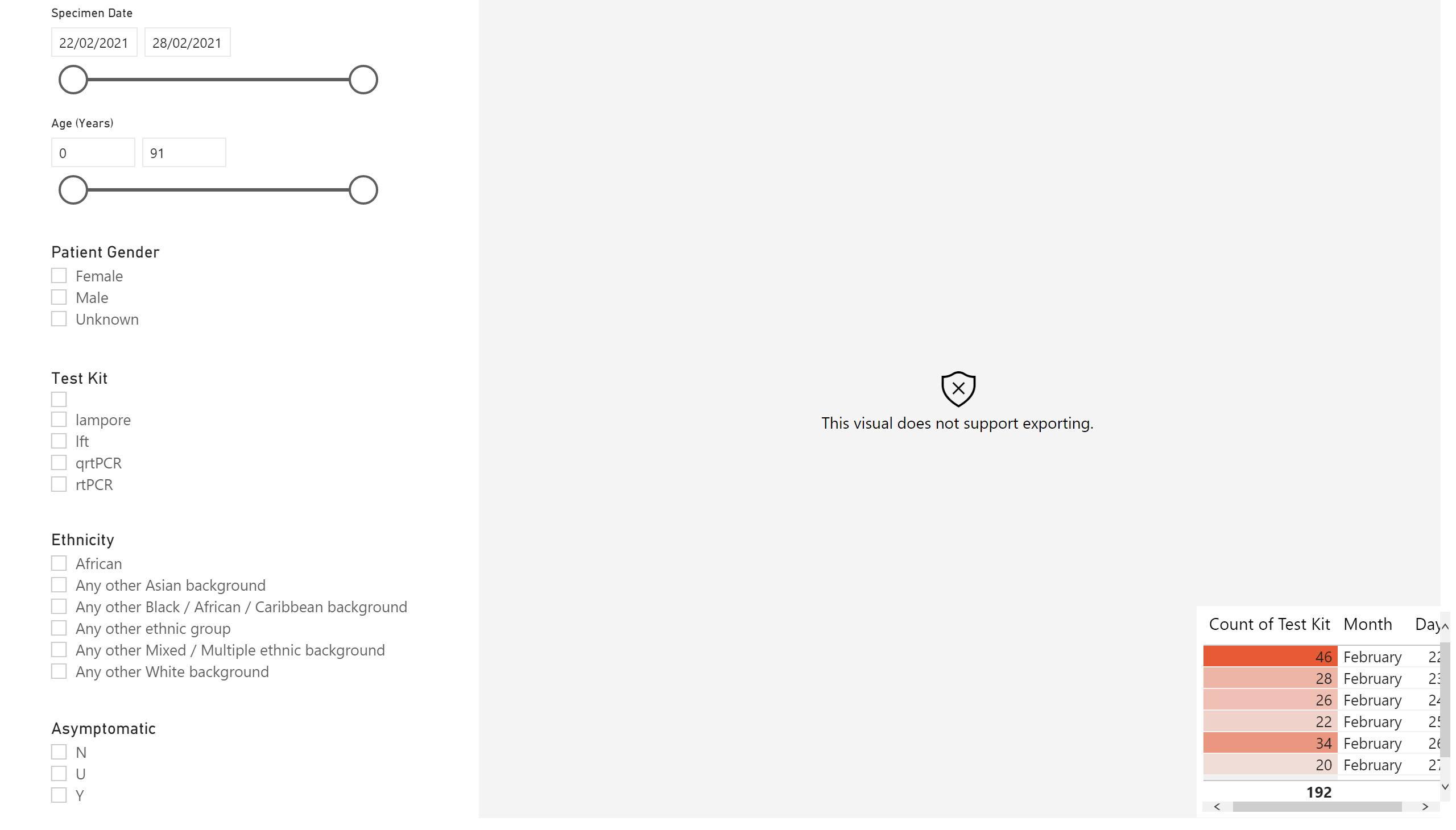 Map of COVID-19 Positive Tests in the Previous Week (22 – 28 Feb)
Map (3)
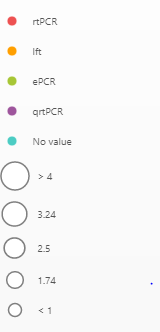 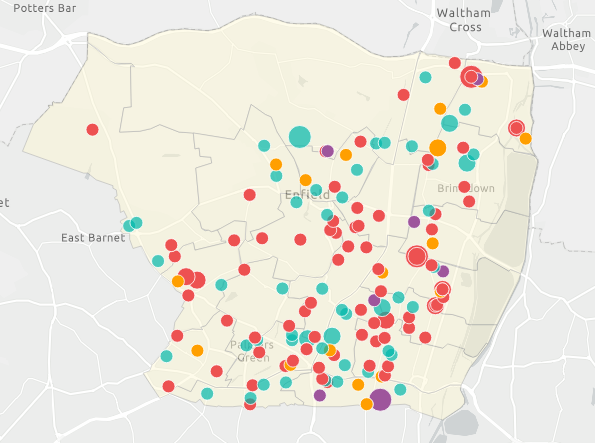 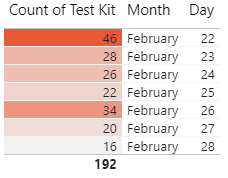 [Speaker Notes: Map of COVID-19 Positive Tests in the Previous Week (22 - 28 Feb)
No alt text provided.

slicer
No alt text provided.

slicer
No alt text provided.

slicer
No alt text provided.

slicer
No alt text provided.

slicer
No alt text provided.

slicer
No alt text provided.

tableEx
No alt text provided.]
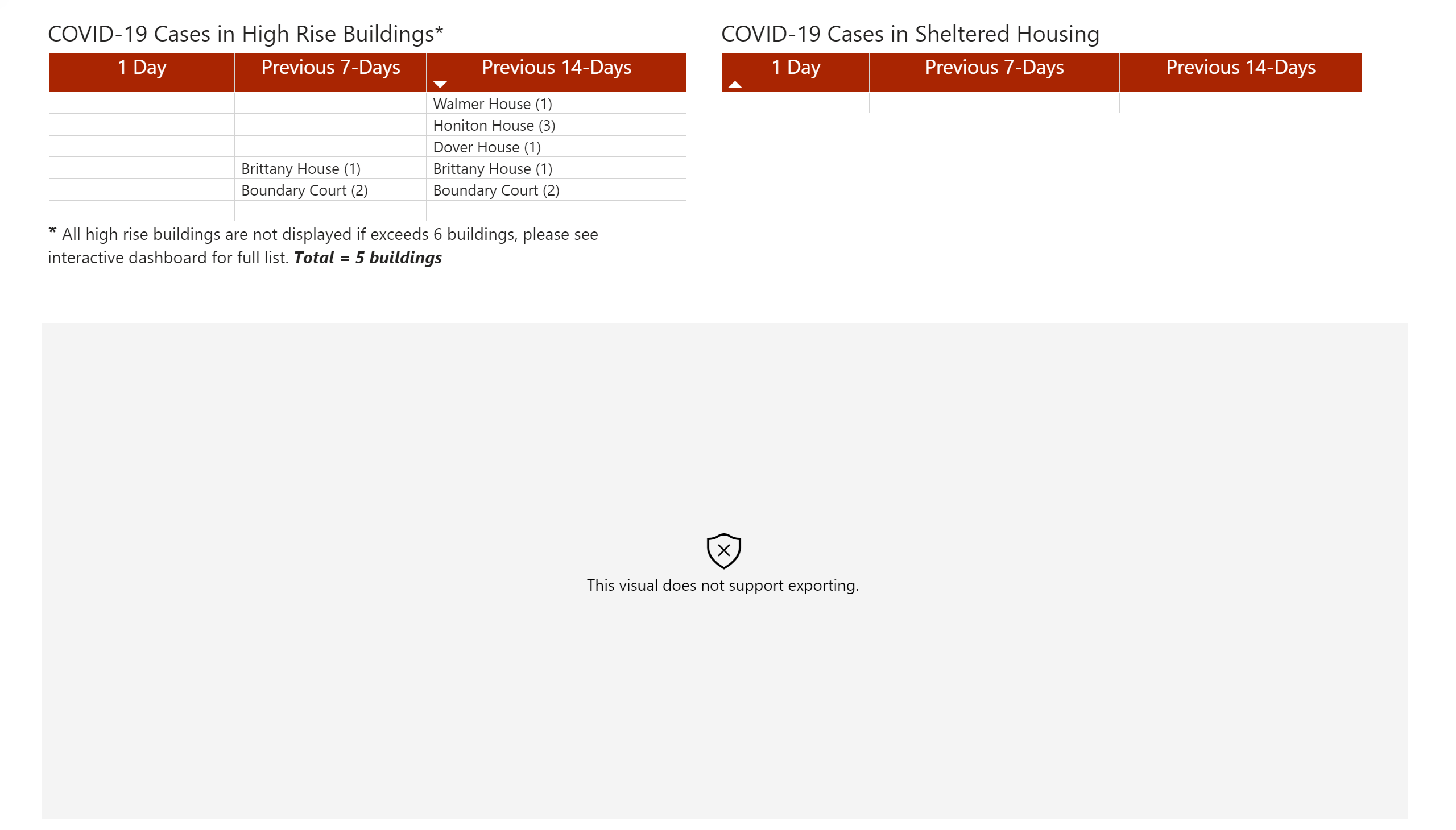 High Rise Buildings & Sheltered Housing
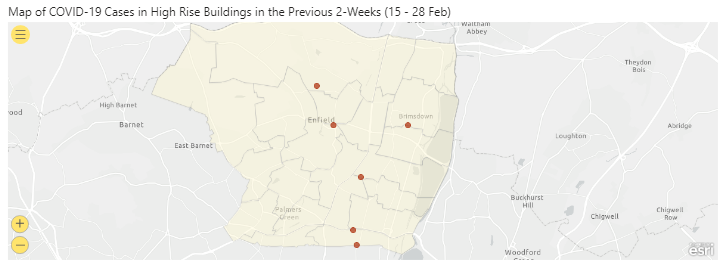 [Speaker Notes: Map of COVID-19 Cases in High Rise Buildings in the Previous 2-Weeks  (15 - 28 Feb)
No alt text provided.

COVID-19 Cases in Sheltered Housing
No alt text provided.

textbox
No alt text provided.

COVID-19 Cases in High Rise Buildings*
No alt text provided.]
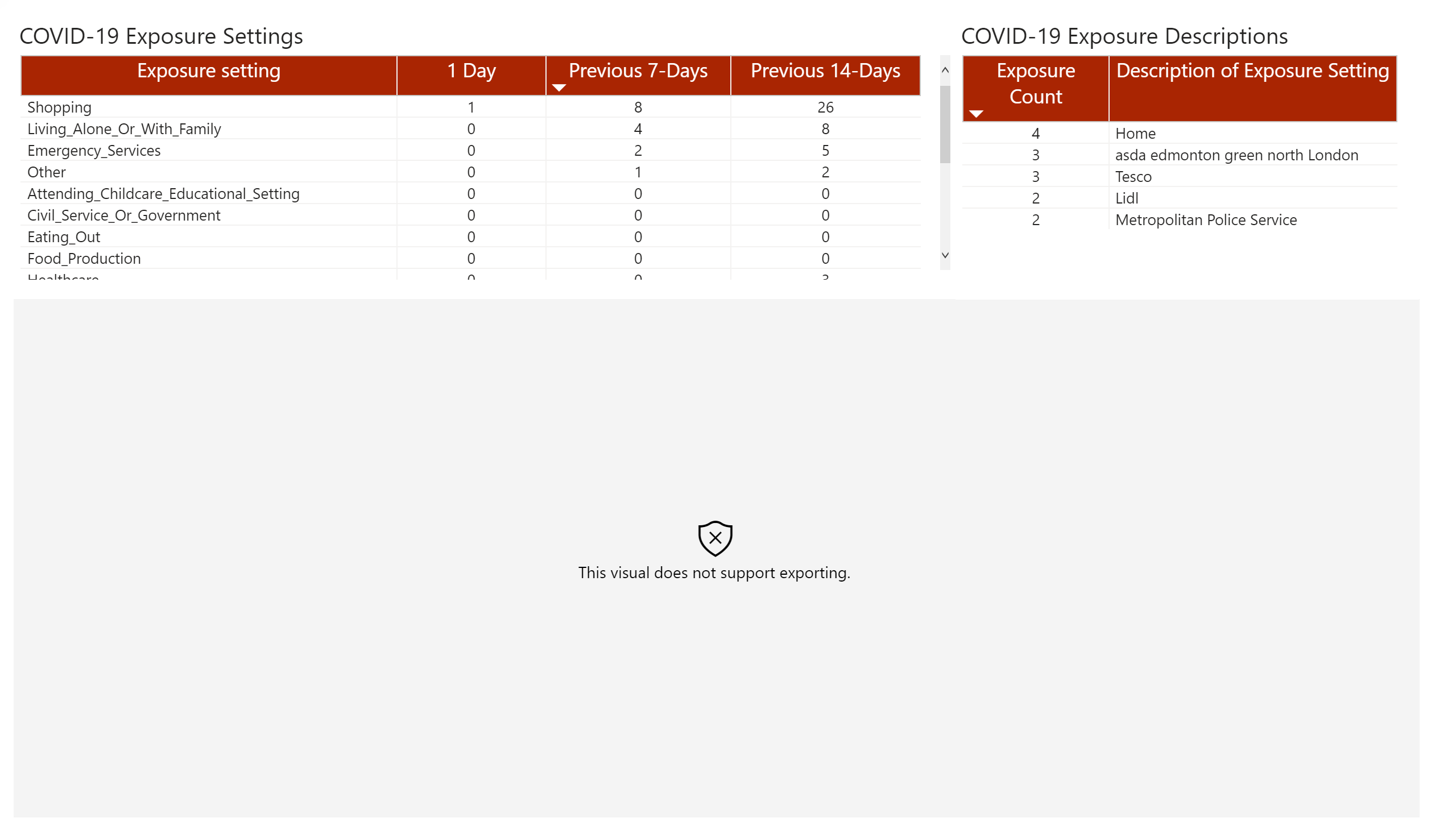 Exposure Settings
Household
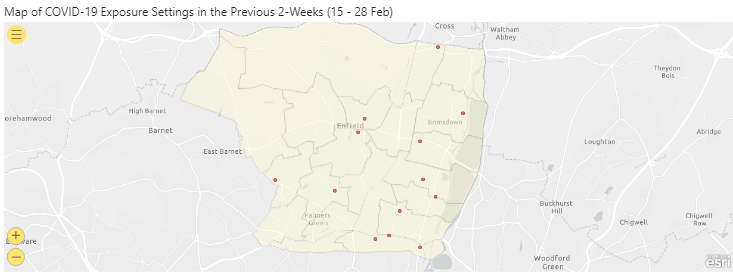 [Speaker Notes: Map of COVID-19 Exposure Settings in the Previous 2-Weeks (15 - 28 Feb)
No alt text provided.

COVID-19 Exposure Settings
No alt text provided.

COVID-19 Exposure Descriptions
No alt text provided.]
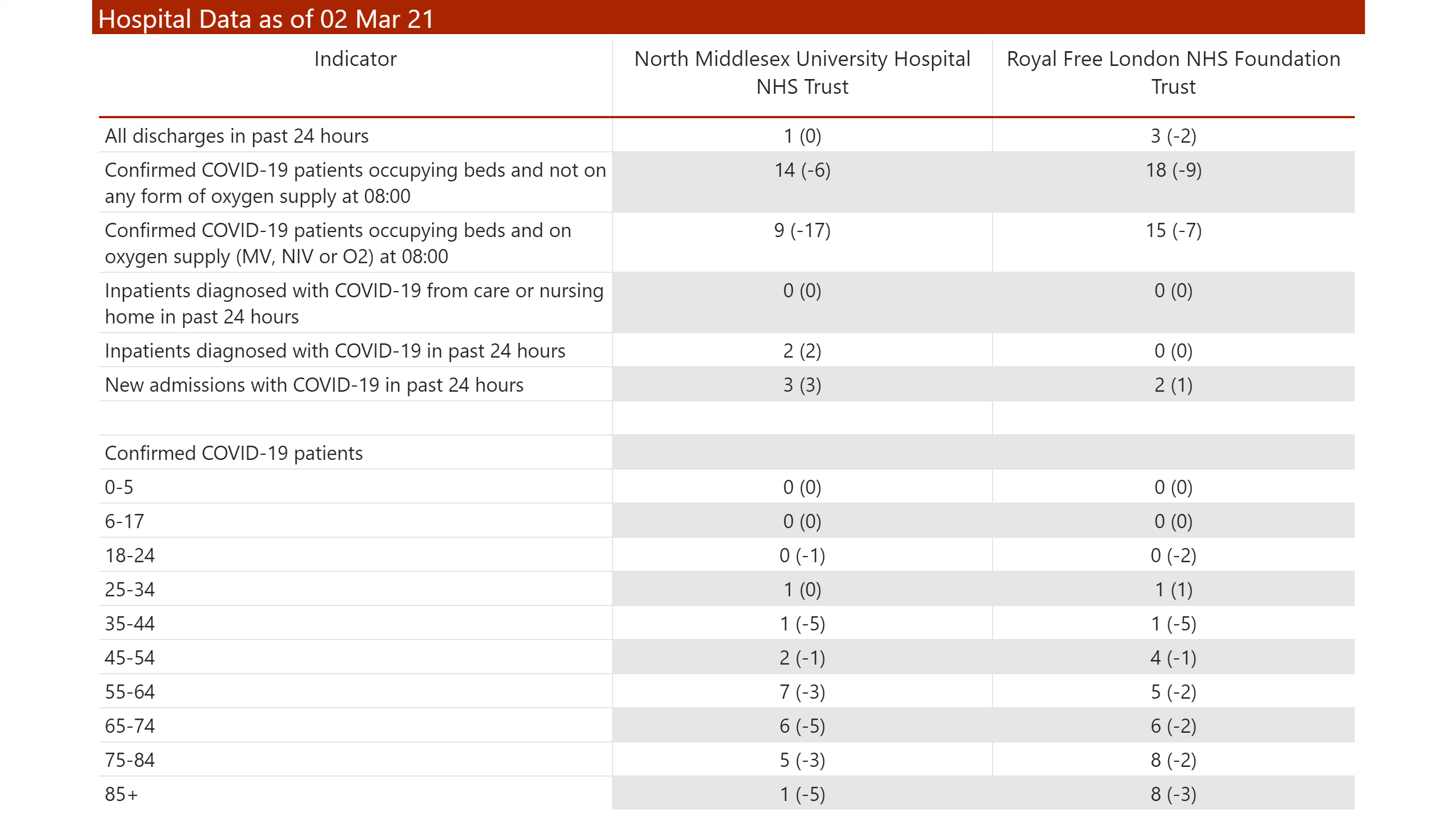 Hospital Data
[Speaker Notes: Hospital Data as of 02 Mar 21
No alt text provided.]
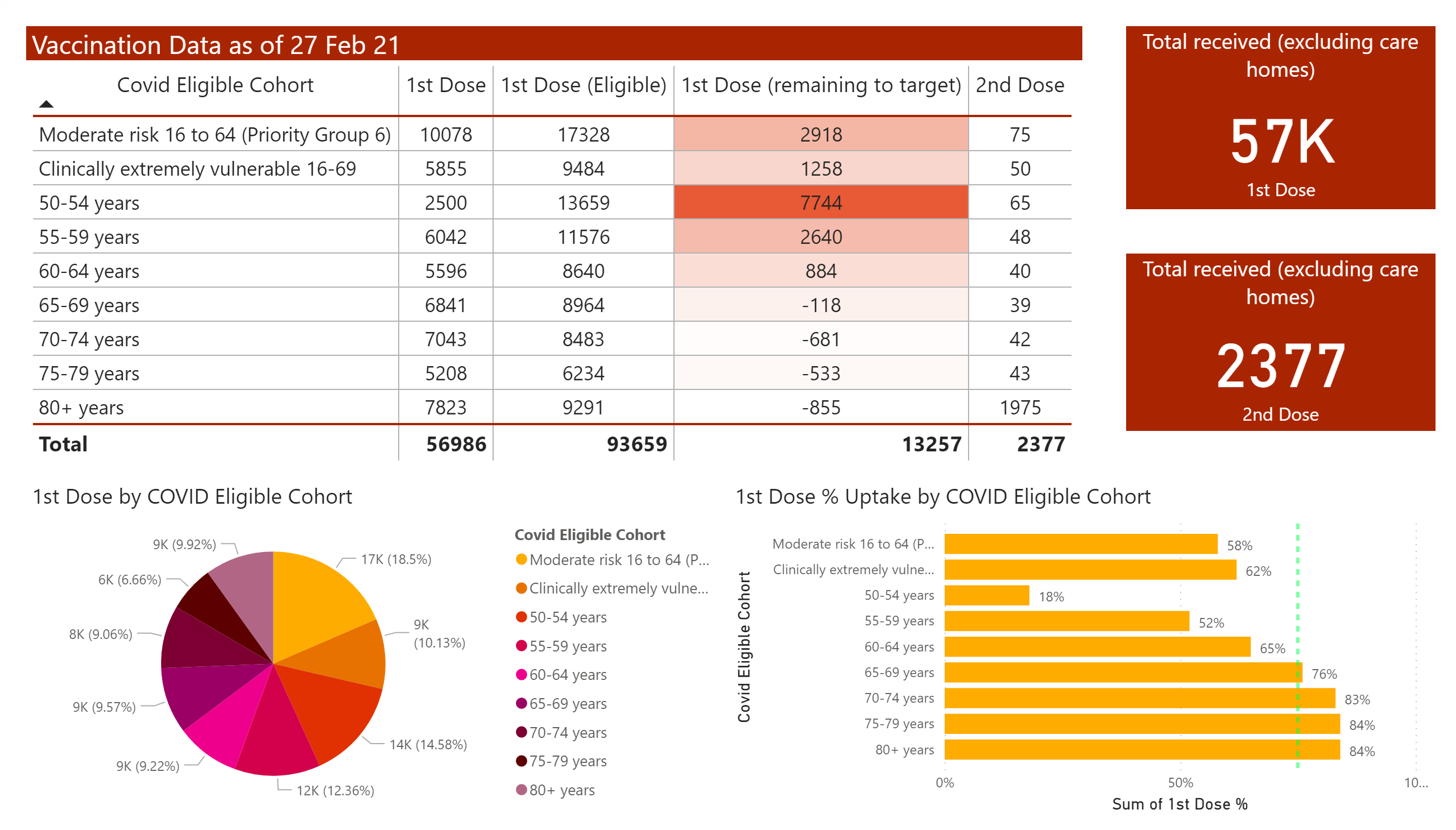 Vaccination Data
[Speaker Notes: Vaccination Data as of 27 Feb 21
No alt text provided.

1st Dose by COVID Eligible Cohort
No alt text provided.

Total received (excluding care homes)
No alt text provided.

Total received (excluding care homes)
No alt text provided.

1st Dose % Uptake by COVID Eligible Cohort
No alt text provided.]
Community Mass Testing Demographics – Confirmatory Re-Test (Cumulative)

Results include data for Brigadier Hall, Southgate Library, Kempe Hall, Klinger Hall & Green Towers
Data as of 28 Feb 21
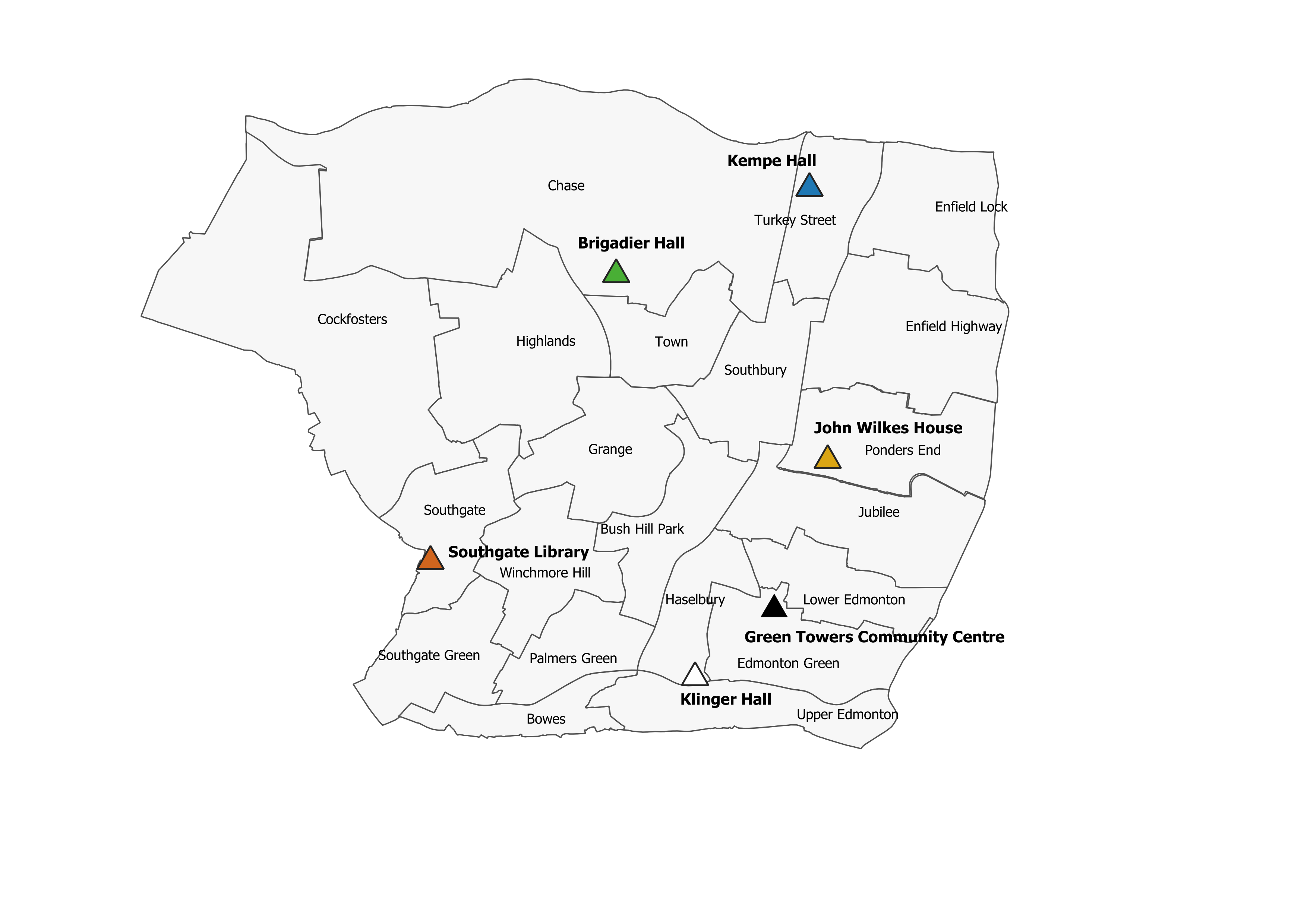 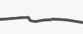 Community Mass Testing Demographics

Results include data for Brigadier Hall, Southgate Library, Kempe Hall, Klinger Hall & Green Towers
(01  - 28 Feb 21)
Number of tests
Males have highest positivity rate but lower testing rates
Positivity rates highest in 0-29, testing rate lowest in younger age groups
School LFT Testing – as of 01 Feb 21
21 total positive LFT tests between 05 Jan – 01 Feb across Schools.
List of positive testing sites:
Negative/Void LFT
Positive LFT
FE, Further Education; SS, Secondary School; PRU, Pupil Referral Unit.
% Uptake by Ward
% Decline by Ward
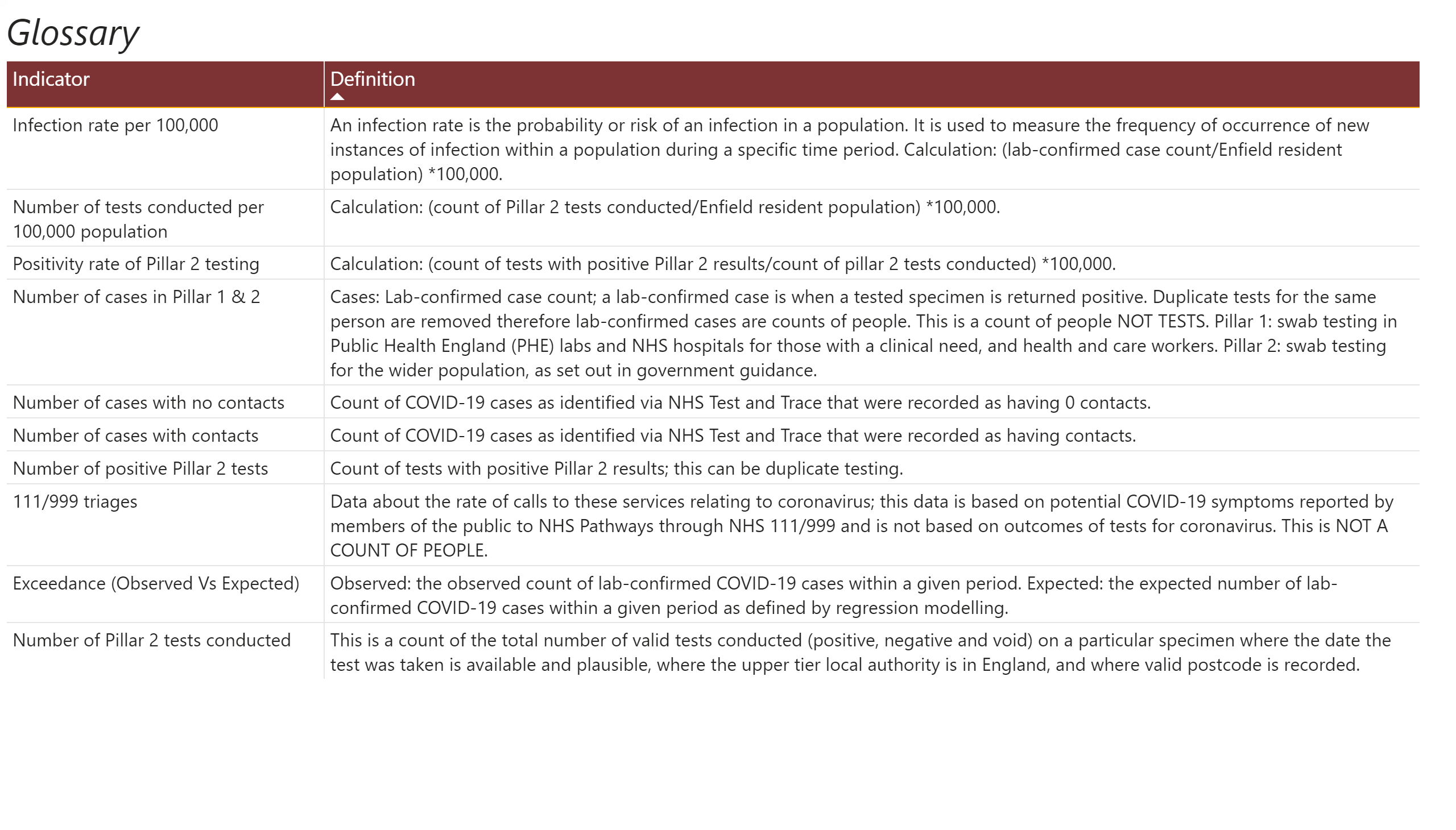 Glossary
[Speaker Notes: textbox
No alt text provided.

tableEx
No alt text provided.]